UNIT 3 DOWN UNDER
KOOKABURRA
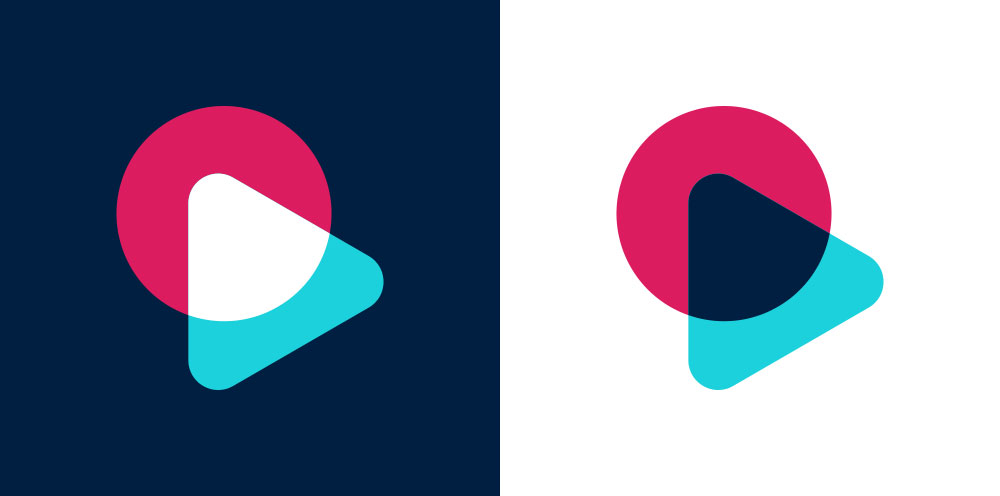 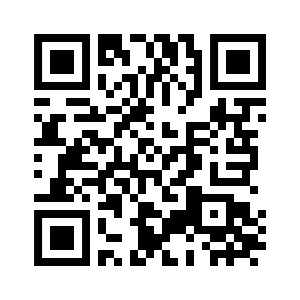 UNIT 3 DOWN UNDER
KOOKABURRA
What can you tell about this animal?
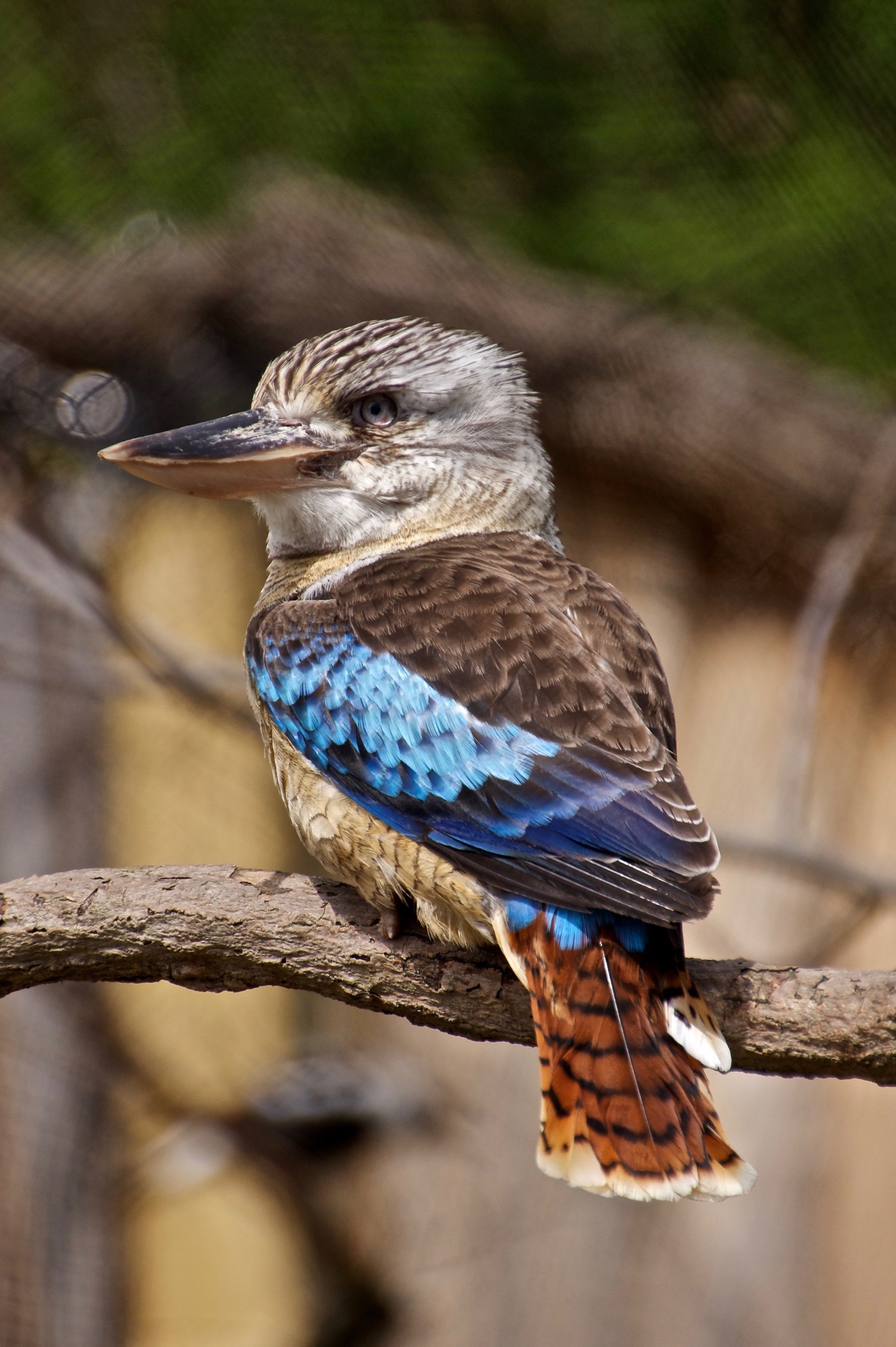 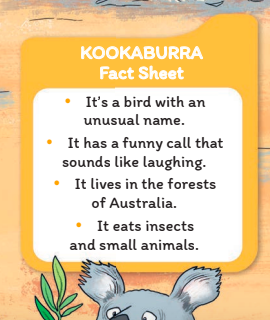 unusual = neobičan
funny call = smiješan način glasanja
sounds like = zvuči kao
forest = šuma
Insect = insekt, kukac
KOOKABURRA
gum tree = drvo eukaliptusa
bush = nisko raslinje
laugh = smijati se
gay = veseo
count = brojati
UNIT 3 DOWN UNDER
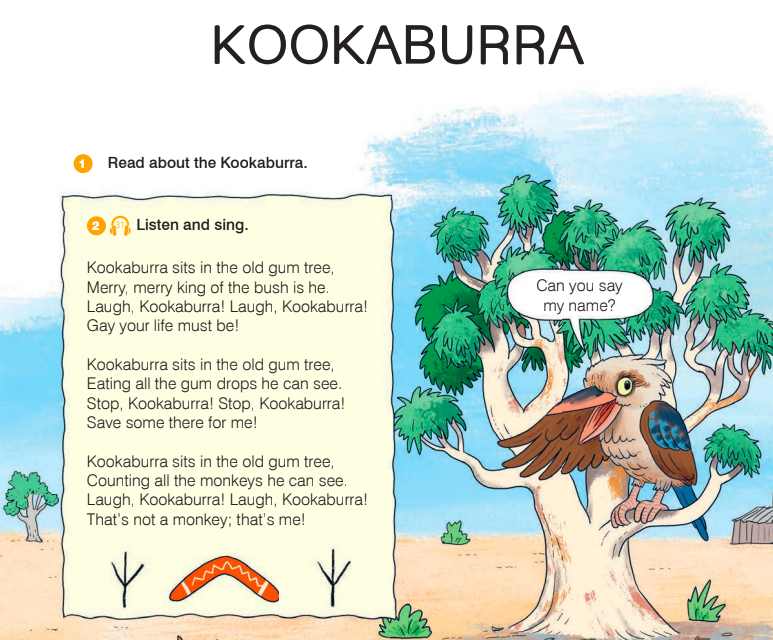 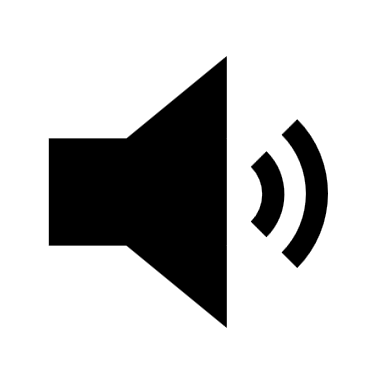 KOOKABURRA
UNIT 3 DOWN UNDER
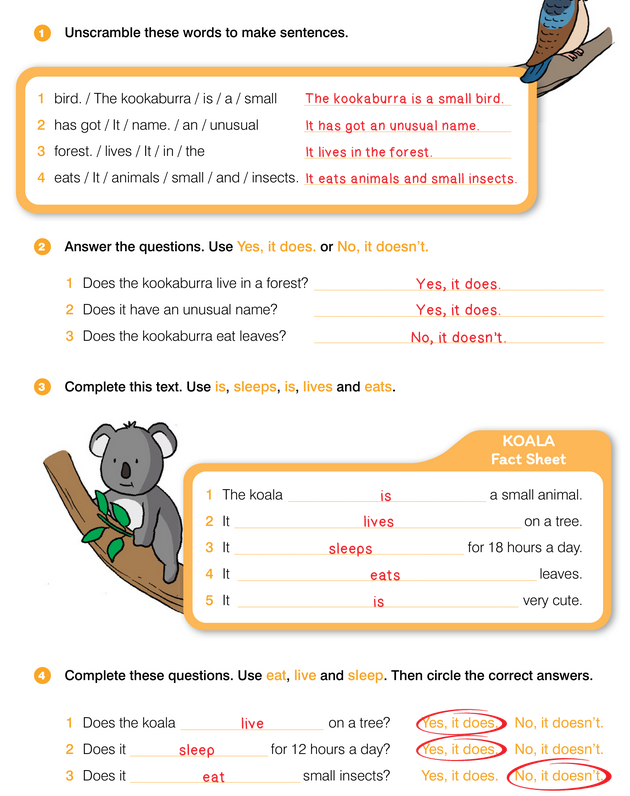 KOOKABURRA
UNIT 3 DOWN UNDER
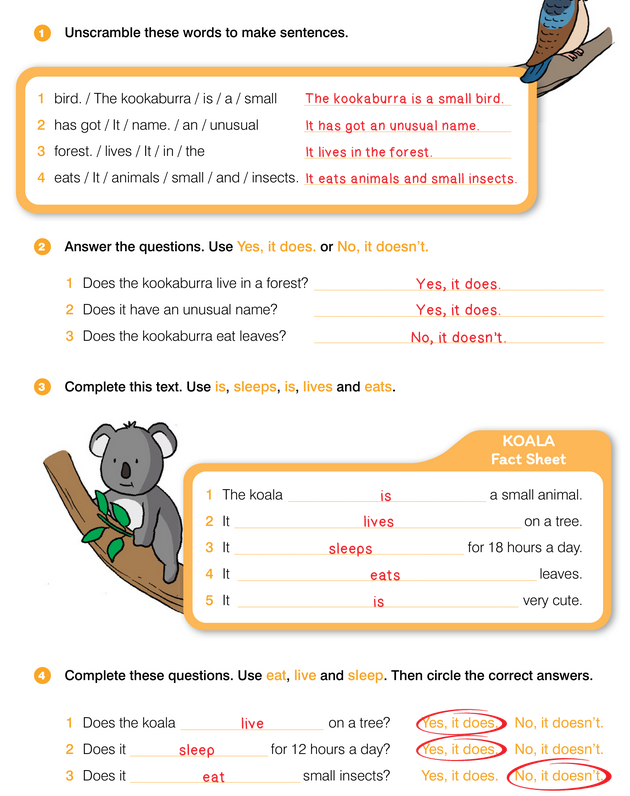 KOOKABURRA
UNIT 3 DOWN UNDER
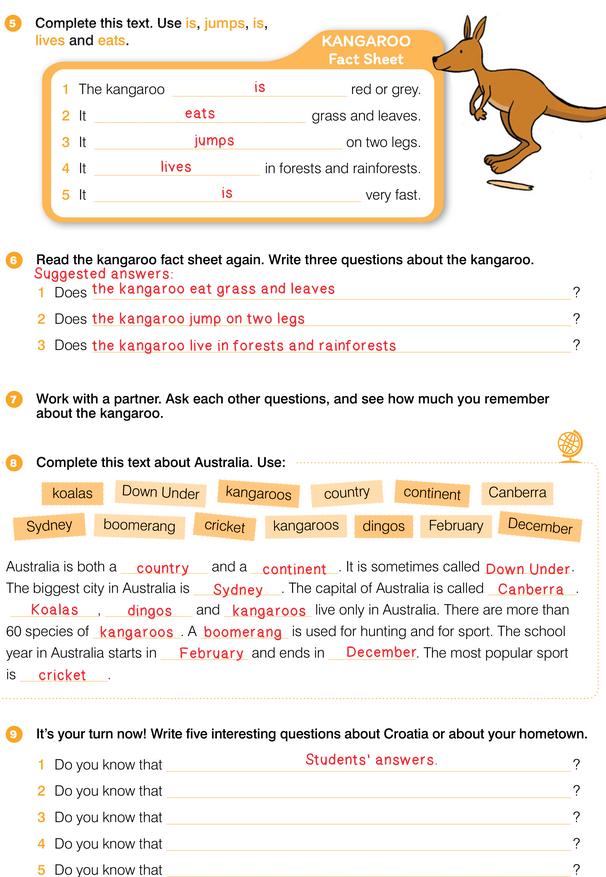 KOOKABURRA
UNIT 3 DOWN UNDER
AUSTRALIA
Match the pictures to the words.
koala		kangaroo	  	cricket		flag	
		dingos   		opera house
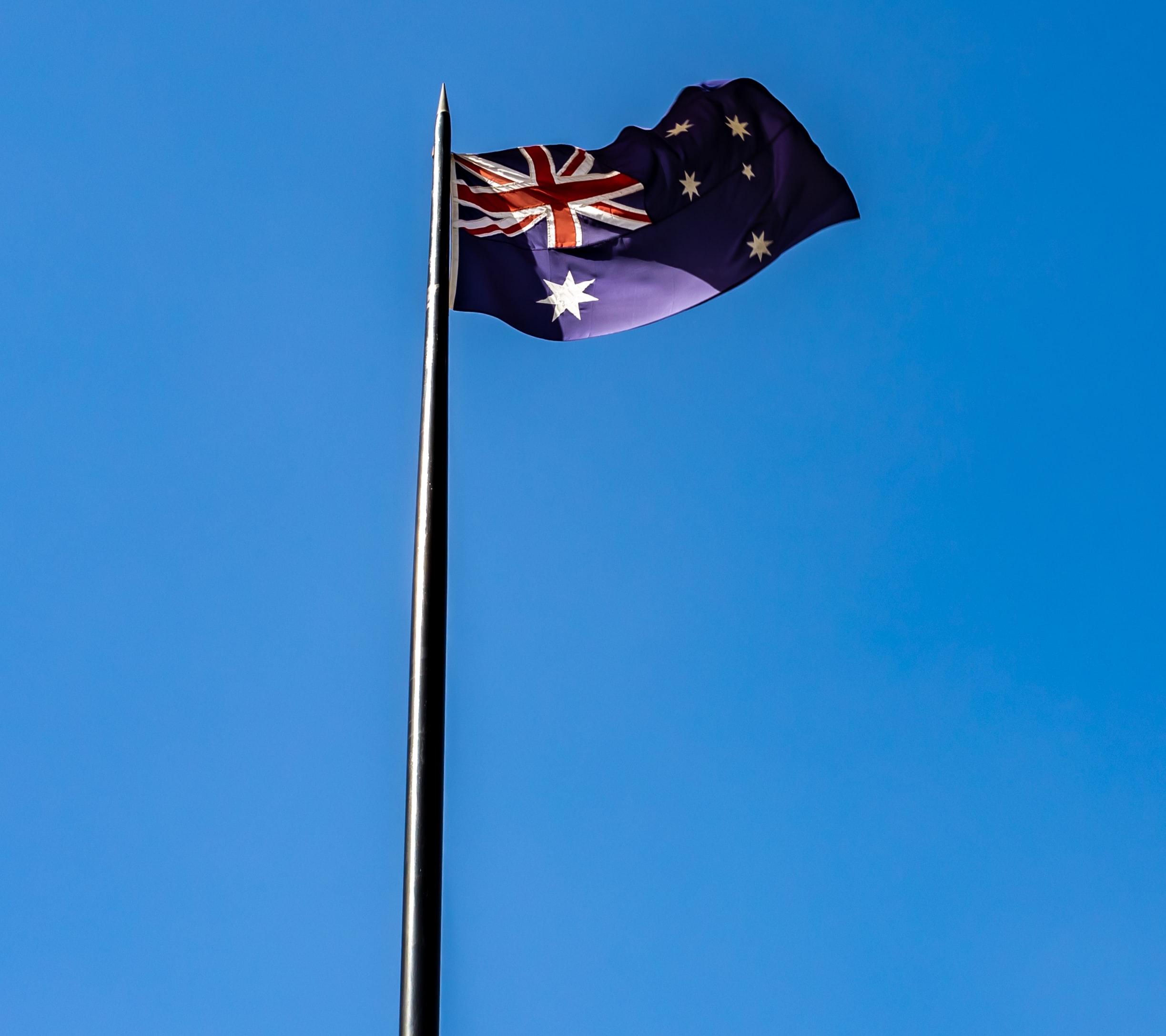 2
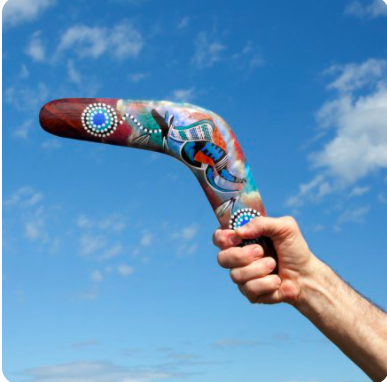 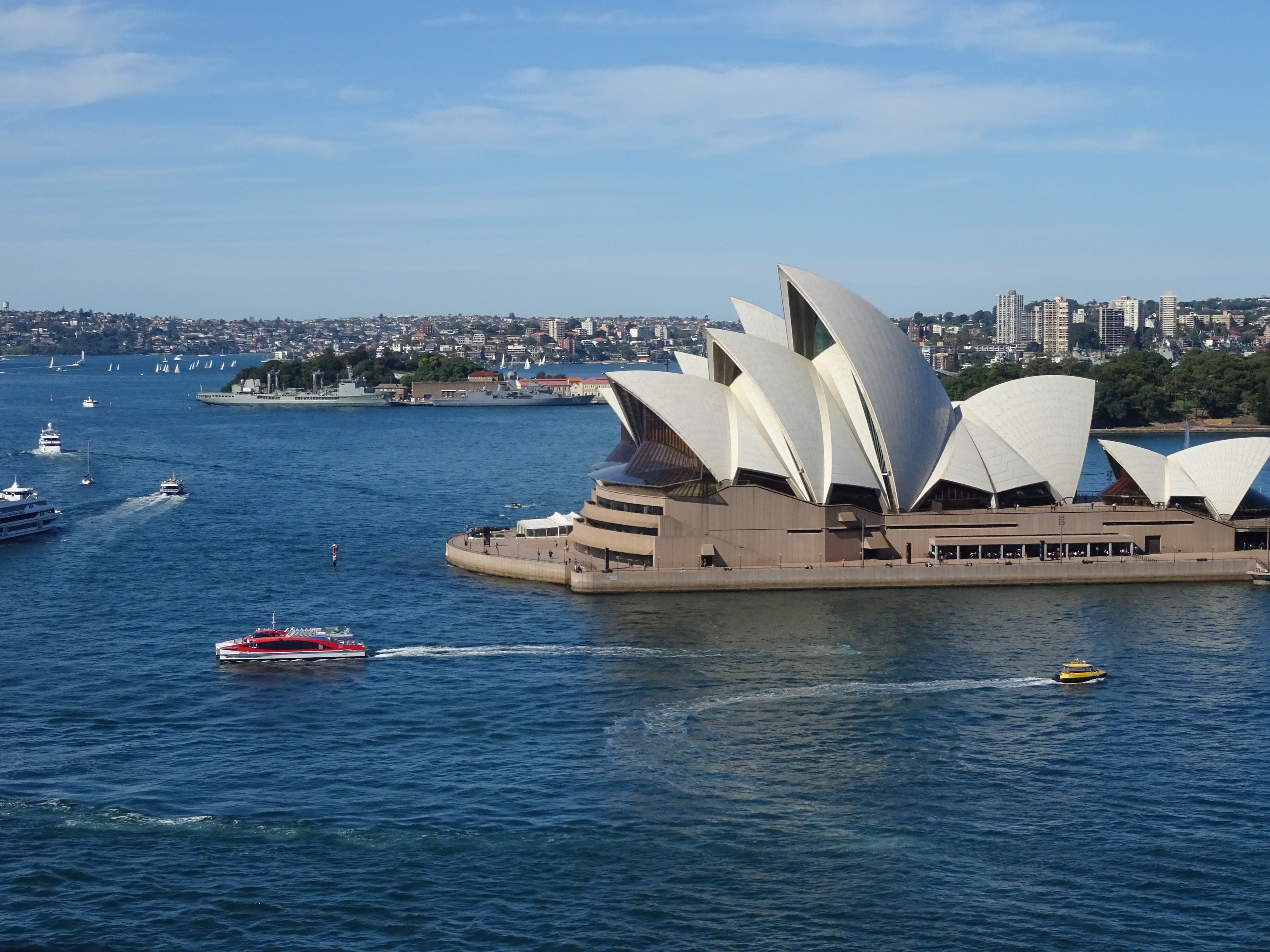 1
3
4
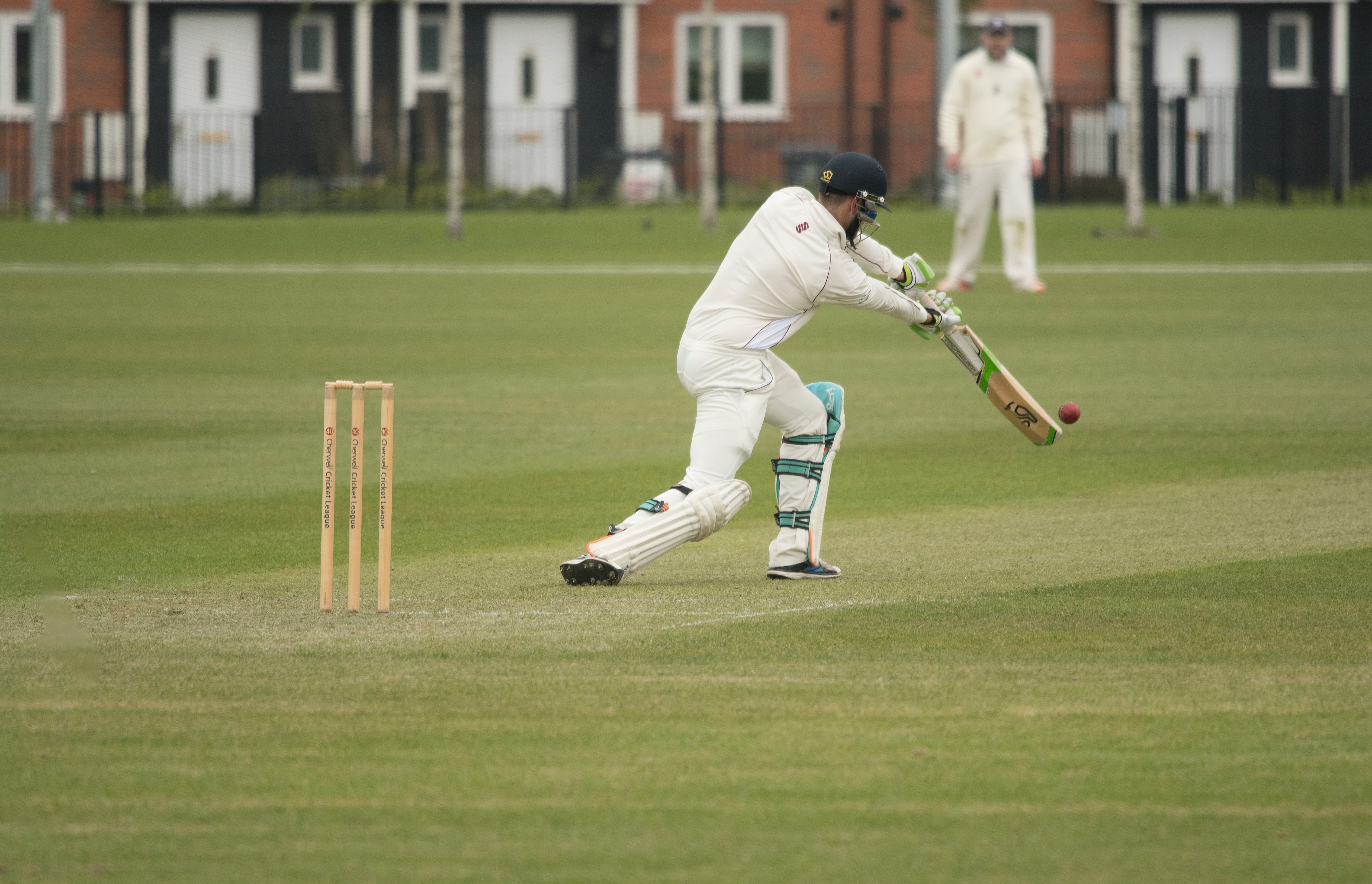 cricket
boomerang
flag
opera house
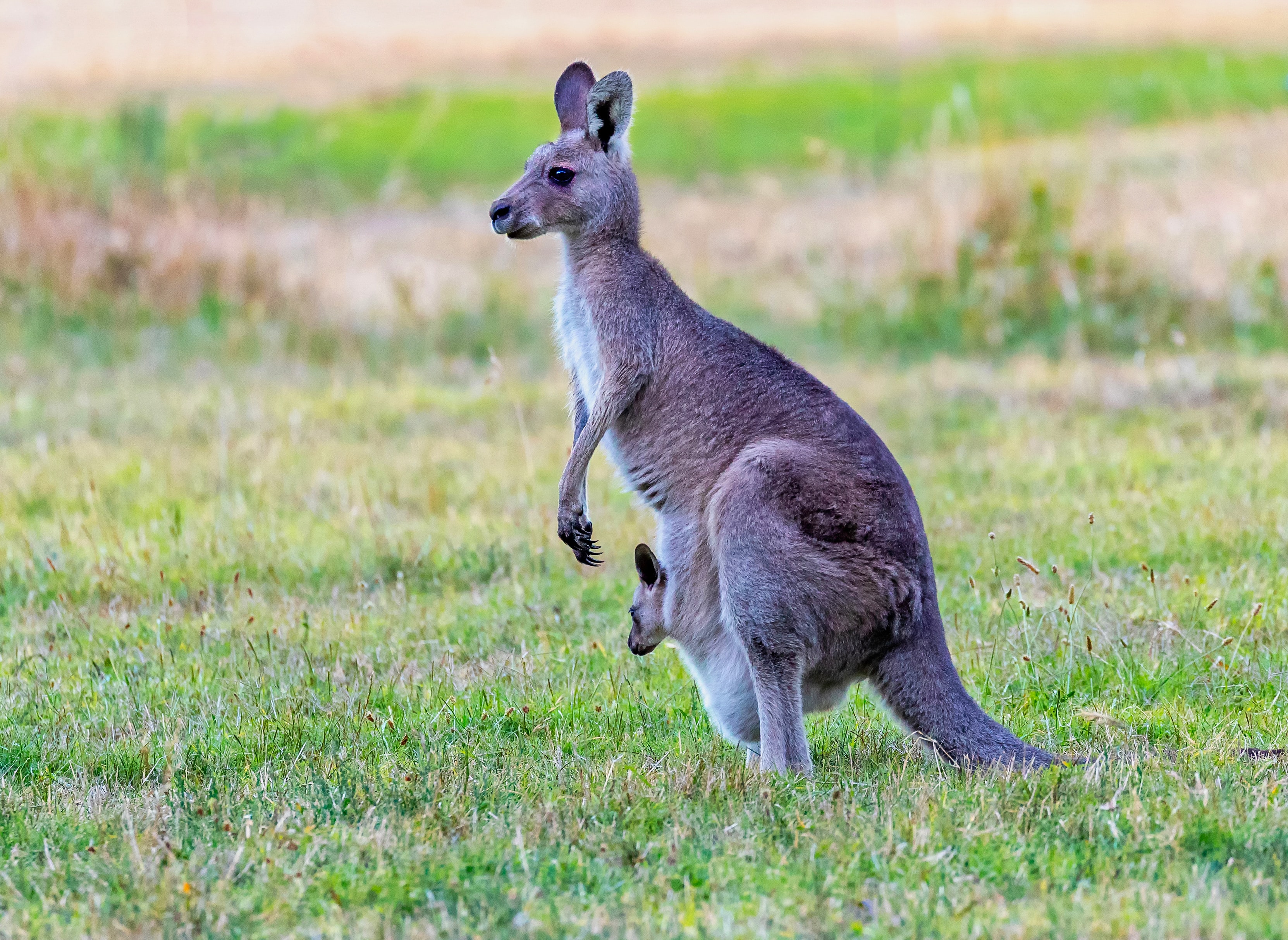 7
5
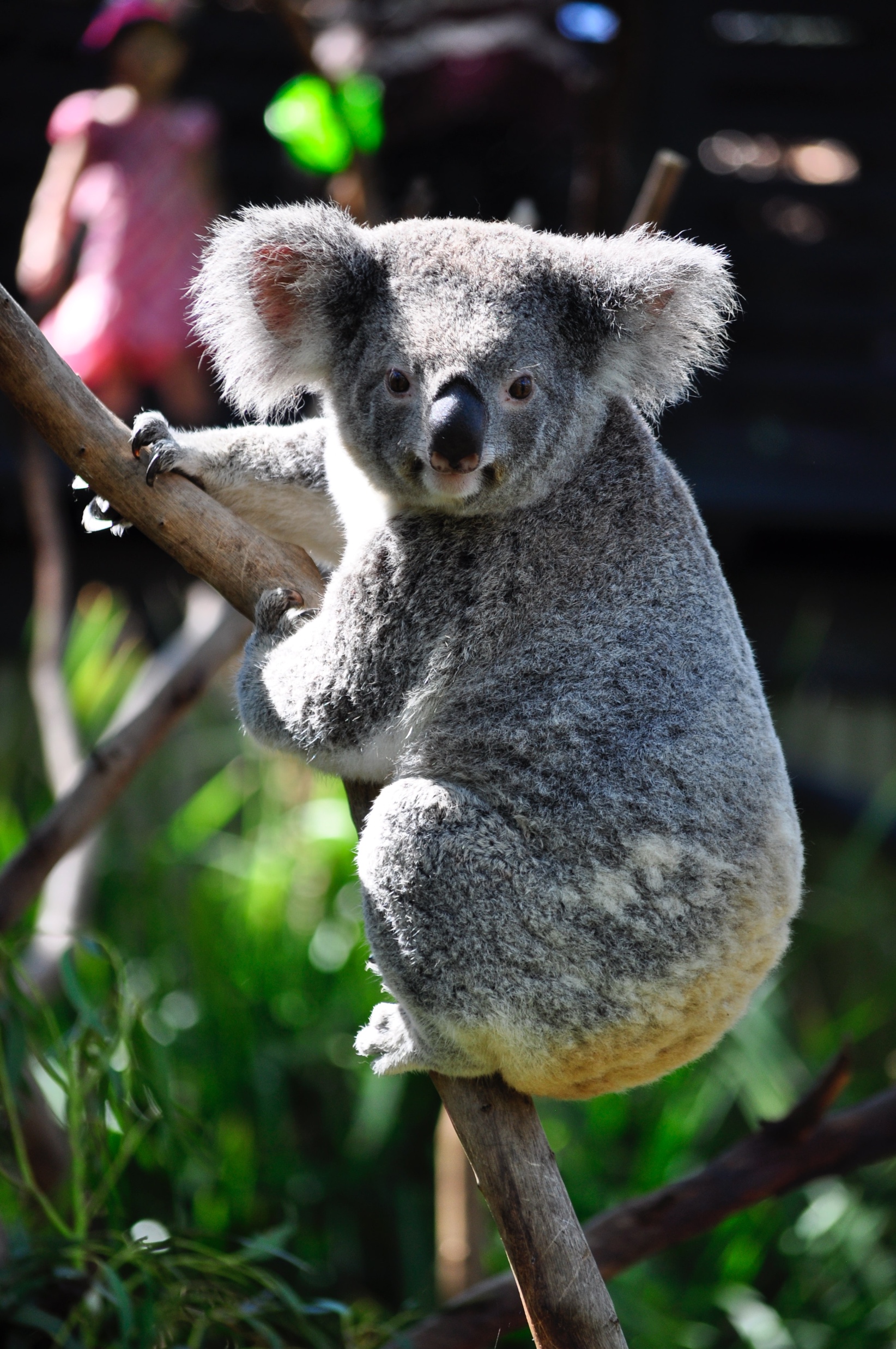 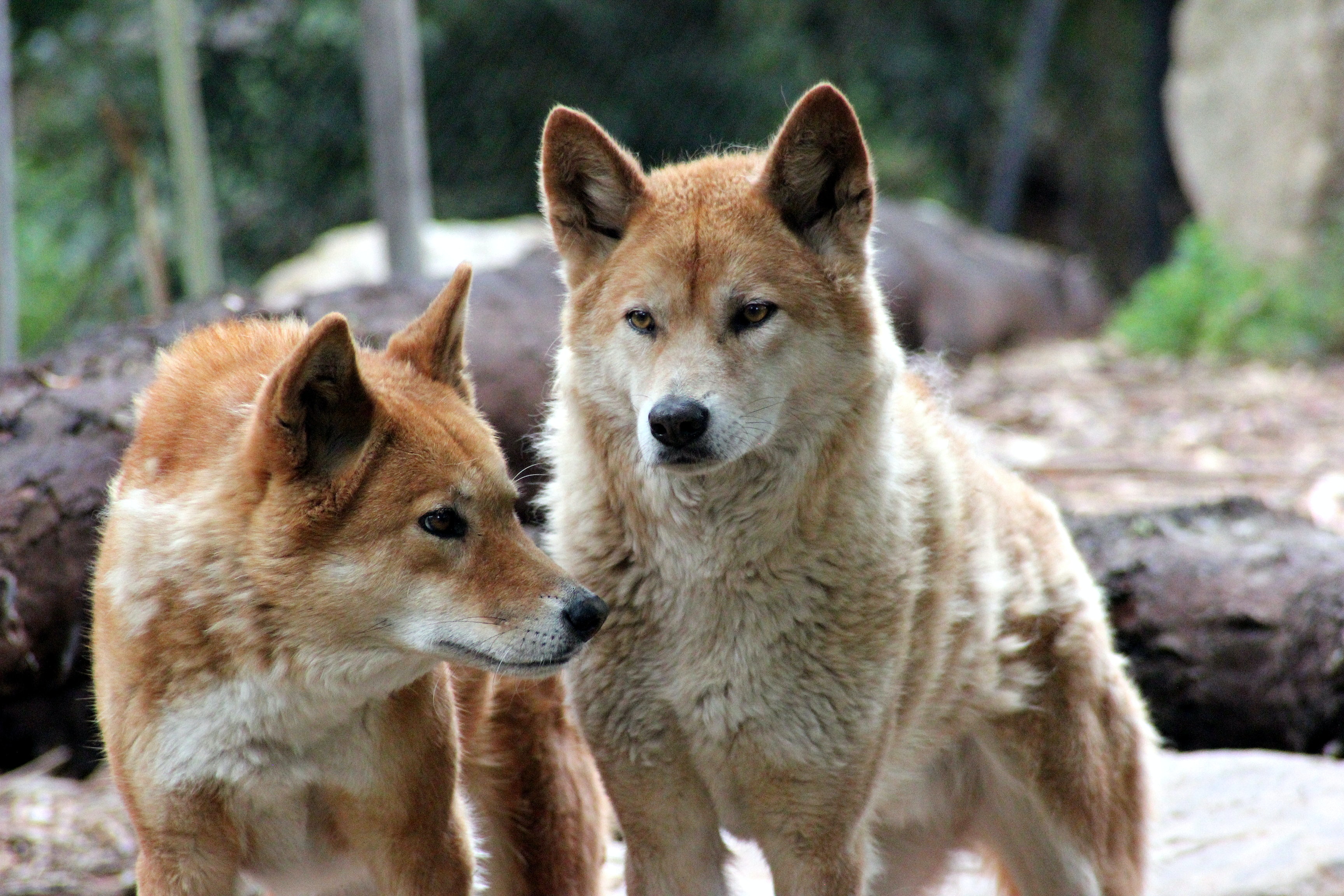 6
kangaroo
dingos
koala
Can you say three things about Australia?
KOOKABURRA
UNIT 3 DOWN UNDER
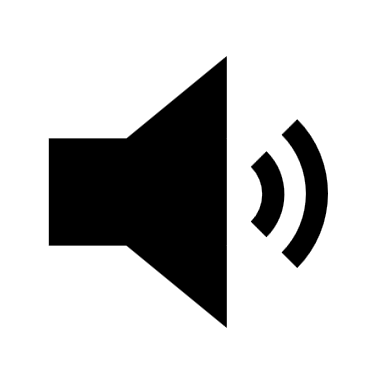 Listen and read
4
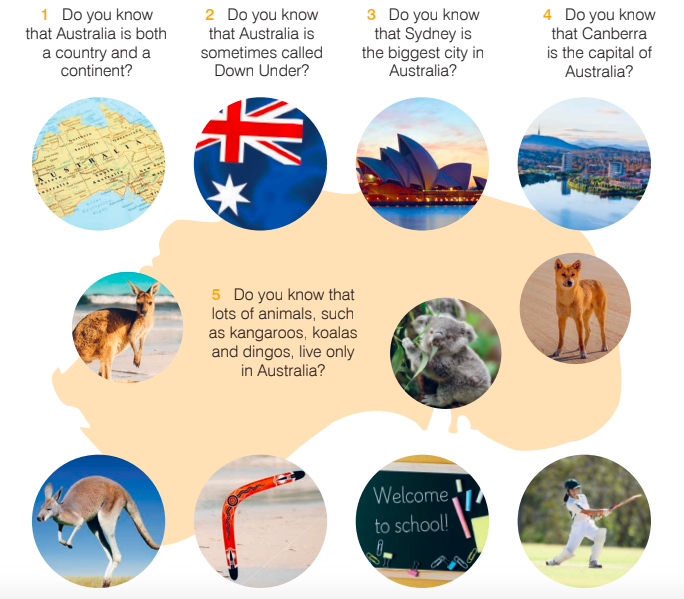 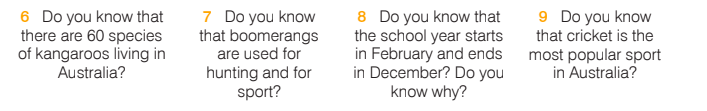 KOOKABURRA
UNIT 3 DOWN UNDER
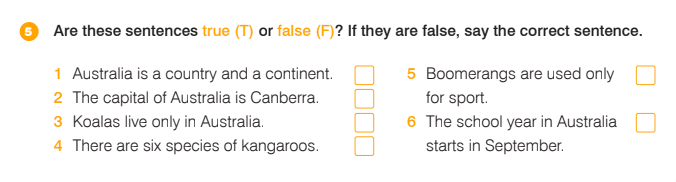 T
F
T
F
T
F
KOOKABURRA
UNIT 3 DOWN UNDER
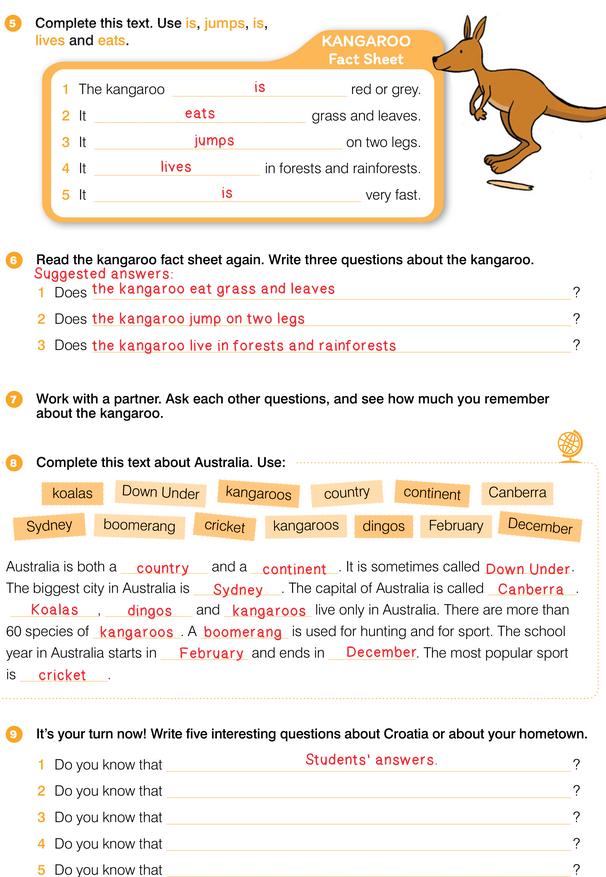